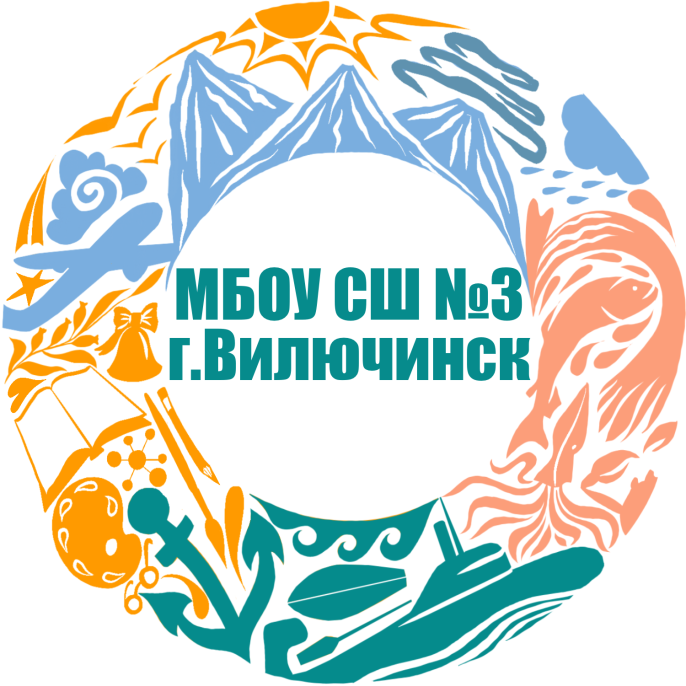 Повышение качества образования 
В МБОУ СШ №3
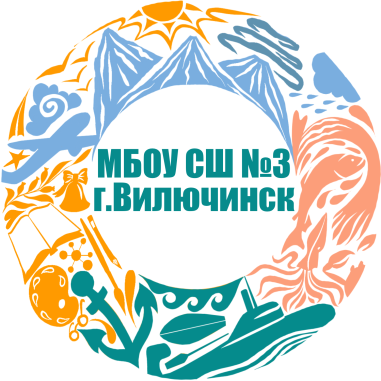 Управленческая команда
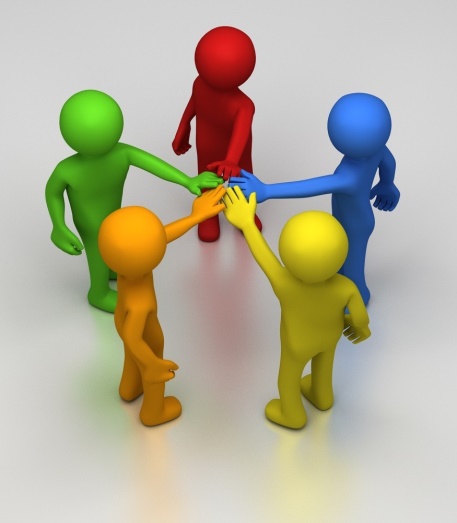 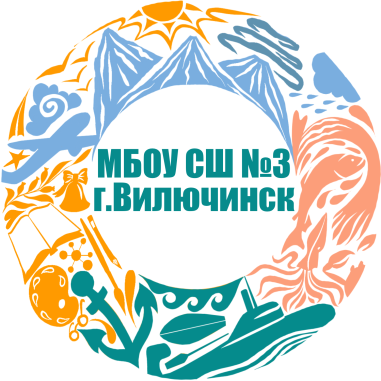 SWAT - анализ
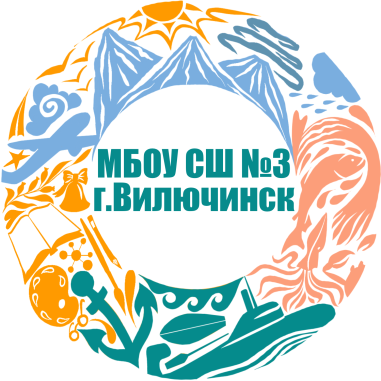 Цель:
Обеспечить повышение образовательных результатов обучающихся:  успеваемость не ниже 99%, качество не ниже 48% к концу 2023/2024 учебного года
Задачи:
Способствовать повышению уровня мотивации обучающихся

  Обеспечить повышение  предметной и методической компетенции педагогических работников

 Устранить дефицит педагогических кадров
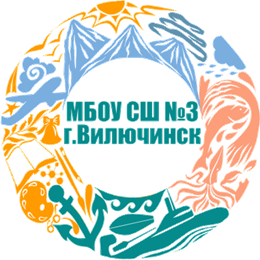 Ожидаемые результаты:
Повысились образовательные результаты обучающихся к концу 2023/2024 учебного года: успеваемость не ниже 99%, качество не ниже 48%
Повысилась доля мотивированных обучающихся до 75% 
100% учителей приняли участие во взаимопосещении уроков
15% учителей приняли участие в конкурсах профессионального мастерства различного уровня
100% учителей осуществляют личностно – ориентированный подход при обучении
100% учителей прошли курсы повышения квалификации
1 сотрудник прошел профессиональную переподготовку 
Организована система наставничества не только для молодых и вновь принятых работников, но и сотрудников, имеющих затруднения. 
Проведено 5 практико – ориентированных семинаров.
Организовано взаимодействие минимум с 2мя профессиональными организациями СПО и ВПО.
Своевременно размещены вакансии на сайте «Работа России»
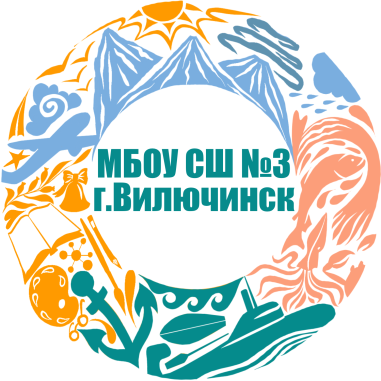 Пути решения
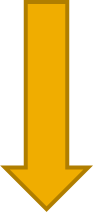 Повысить уровень мотивации
Устранить дефицит кадров
Повысить уровень предметной и методической компетенции
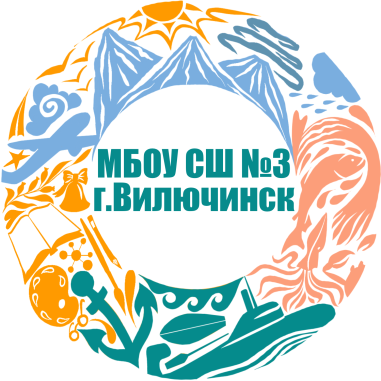 Повышение мотивации 
обучающихся
Проведение диагностики  мотивации обучающихся
Формирование плана внеурочной деятельности в соответствии с запросами обучающихся
Использование учителями современных технологий
Реализация программ психолого – педагогического сопровождения обучающихся с НОР
Публикация результатов успешной интеллектуальной деятельности обучающихся в официальных социальных сетях и каналах ОУ
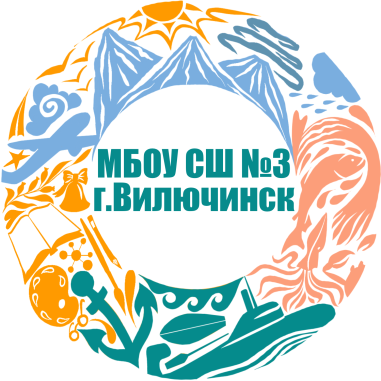 Повышение уровня 
предметной и методической 
компетенции учителей
Формирование плана - графика курсов повышения квалификации для учителей
Проведение практико-ориентированных  семинаров
Организация системы наставничества
Проведение открытых уроков
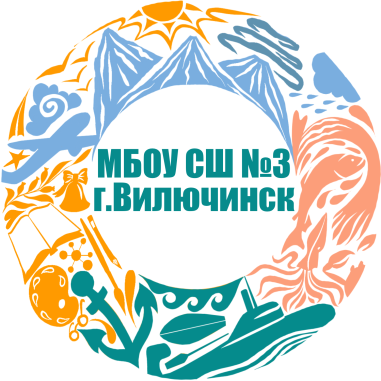 Устранение дефицита кадров
Размещение вакансий на сайте «Работа России»
Организация взаимодействия с профессиональными  организациями СПО и ВПО
Переподготовка сотрудников
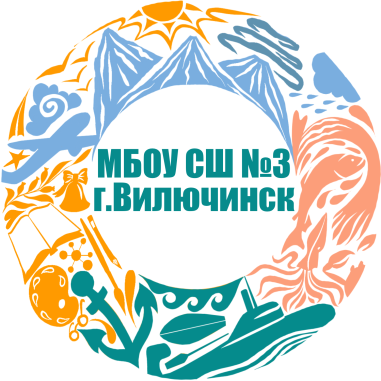 Социальные партнёры
МБОУ СШ №2
Дом детского творчества
Камчатский индустриальный техникум
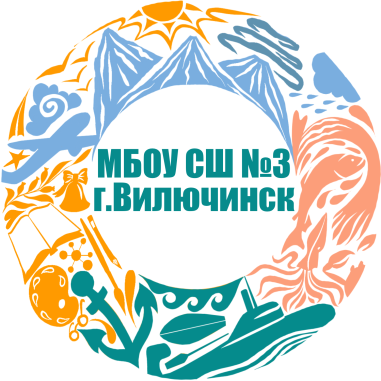 Возможные риски 
и пути их преодоления